Rural Health Care Program – Healthcare Connect Fund Updates
Patrick Christian, Mike Schlicht
9/25/2019
FCC (USAC) Broadband Programs
Rural Health Care (was $400MM $571MM cap/yr)
supports health care providers in bringing world class medical care to rural areas through increased broadband
Schools and Libraries (E-rate) ($2.2B/yr)
discounts to keep students and library patrons connected to broadband and voice services
Lifeline (~1.5B/yr)
helps households obtain voice and broadband connectivity services needed to participate/function in the digital world
High Cost (Connect America Fund) (~4.2B/yr)
funding to companies working to expand connectivity infrastructure in unserved or underserved areas
[Speaker Notes: Telecom Act of 1996 expanded the USF to include RHC for telehealth
FCC Universal Service Fund collects ~$8B to improve broadband connectivity in the US
RHC – HCF available since 1998]
UWs as HCPs?
All 26 UW-System campuses certified by RHC as eligible HCP (health care training)
Eligible expenses include all broadband services, network equipment, and (for consortium applicants) HCP-constructed and owned network facilities (i.e. SysNet)
Subsidy is 65% of eligible expenses
Potential $1.71MM annual subsidy
3yr commitment (FY18 – FY20)
Non-rural HCPs are eligible only if they belong to a consortium that has >50% rural HCP sites.
RWHC-ITN program experts/handle filings for 40-member consortium already
RHC Program Updates: Audit
Program reached $400MM cap in 2018 after 20 years
Cap raised to $571MM with annual inflationary adjustments

FCC conducted a program audit/analysis
Audit found ~80% (Urban) & ~20% (rural) distribution of funds for a rural health care program
Have proposed changes to ensure program goals are met
RHC Program Updates: Good
No anticipated impact on healthcare instruction institution eligibility

Maintains the competitive bidding exception for State Master Service Agreements
RHC Program Updates: Unpleasant
$150 million annual cap on upfront & multi-year commitment in the Healthcare Connect Fund
Upfront payments are: all expenses related to HCP-owned infrastructure, carrier infrastructure upgrades, pre-paid leases, and IRUs.  
Multi-year funding commitment is funding commitment >1yr. Eligible entities may receive support for multi-year funding commitments for up to 3 years

Application filing window moved up
[Speaker Notes: If UW-System applies for funding along with other consortium & the total national amount exceeds $150MM for that year, then all consortium participants funding is pro-rated for the entire multi-year term (3 years).]
RHC Program Updates: Bad
RHC HCP will prioritize funding into 8 “rurality” categories





Rurality defined by:
“Extremely” outside Metro Statistical Area (MSA)
Census tracts w/o MSA that are <25k people
Census tracts with city >25k people but not in an MSA
MUA/P = medically underserved areas & populations
Limited or $0 funds for remaining tiers once fund depleted
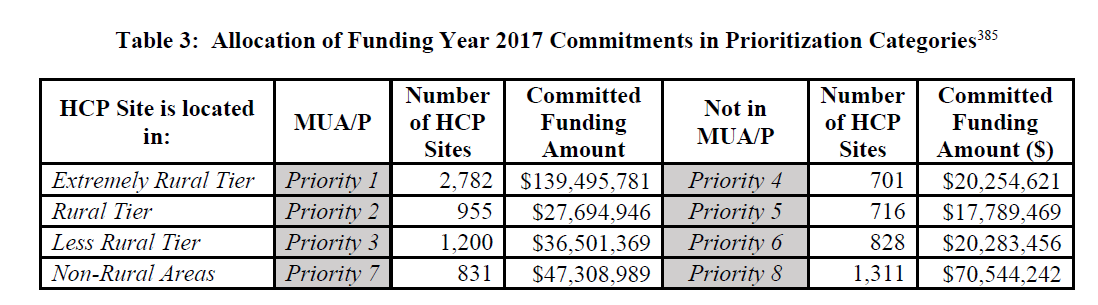 [Speaker Notes: 8 tiers of prioritized funding from “Most Rural” -> “Urban” & areas in a Medically Underserved Area/Population (MUA/P) where demand exceeds available funding]
RHC Program Updates: UW Implications
UW rural locations: UW-Platteville, UW-River Falls, UW-Stout, UW-Whitewater, UW-Platteville | Baraboo-Sauk CO, UW-Eau Claire – Barron CO, UW – Green Bay | Marinette, UW-Stevens Point | Marshfield-Wood CO, UW-Platteville | Richland Center
UW-System rurality analysis: ~$155k (17.6% rural) v $726k (82.4% urban)
UW-System applied as a consortium for 3 years (FY18 – FY20) though now given $150MM annual cap for consortiums we will likely apply annually
Currently using CSRG funding allocation model to allocate SysNet costs; may consider business model tweaks to account for higher-cost areas & more uniform service model
Questions?
patrick.christian@wisc.edu

mschlicht@uwsa.edu